Hiring immigrant workersWhat do employers need to know?
Rebecca Bernhard
Sonseere H. Goldenberg
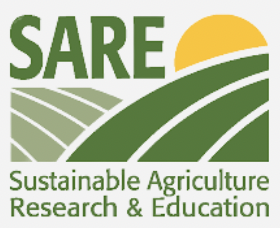 What we will cover in this presentation:
Is there such a thing as a “work permit?” How the system works.
What are the fines and penalties for hiring undocumented workers?
What are an employer’s I-9 obligations upon hiring?
Answers to pre-submitted questions.
Answers to other questions.
Is there such a thing as a “work permit?” How the system works.
A common myth is that someone can apply for an employment authorization card, called an EAD, as a standalone immigration document. 

The reality is that someone can only work in the U.S. if they have an immigration status that permits them to work.
What are the fines and penalties for hiring undocumented workers?
Civil Violations	Criminal Violations	Discrimination

Payment of attorneys’ fees to someone who claims discrimination and court costs.
Payment of a civil money penalty.
Reinstatement of the employee. 
Removal of unlawful employment rules or practices.
Cease and desist orders.
Notice posting at the workplace.
Payment of compensatory damages to pay victims.
Penalties – Knowingly hiring/continue to employ unauthorized workers
Penalties – Substantive/Uncorrected Technical Violations Fine Schedule
E-Verify uses information from Form I-9, there are some important differences between Form I-9 and E-Verify requirements
What are an employer’s I-9 obligations upon hiring?
To comply with the law, employers must:

Verify the identity and employment authorization of each person they hire;
Complete and retain a Form I-9, Employment Eligibility Verification, for each employee; and
Refrain from discriminating against individuals on the basis of national origin or citizenship.
Answers to pre-submitted questions.
What paperwork does an immigrant employee need to provide before and during employment to the employer?
Within three days of starting employment for pay, ALL employees must present documents that verify their identity and their authorization to work. 
The employer should use Form I-9 to record the documents the employee presents. The employer is obligated to complete the form I-9.

The general instructions for completing the I-9 form are here: https://www.uscis.gov/sites/default/files/document/forms/i-9instr.pdf. 
The paperwork every employee must submit falls into two categories, identification and employment authorization. Some documents will satisfy both requirements. 
The link above is also in your materials from today.
Answers to pre-submitted questions.
What paperwork does the employer need to maintain on file?

You must keep Form I-9 on premises as long as the employee is employed. 

It is only when an employee quits or is terminated, that you can start calculating when you can dispose of the I-9 file for this employee. For former employees, Federal regulations state that you must retain a Form I-9 for each person you hire for three years after the date of hire, or one year after the date employment ends, whichever is later.
Answers to pre-submitted questions.
How can the paperwork be verified? 

The employer does not have to independently verify whether a document is authentic or not. The employer is obligated to inspect the documents when the employee presents them and determine whether it looks reasonably authentic. 

You do not need to be a document expert, but USCIS does expect you to accept documents that reasonably appear to be genuine and to relate to the person presenting them.
Answers to pre-submitted questions.
What is the employer's responsibility for following up with expiration dates on the documents submitted before hiring? 
Page 12, of the instructions for Form I-9 addresses the employer’s obligation to follow up on expiration dates. This process is called re-verification. There are also rules for rehiring former employees on this page. 
Use Section 3 of the Form I-9 to both re-verify expired information and when rehiring a former employee. 
You must use Section 3 to re-verify expired documents prior to the earlier of:
The expiration date of the document provided to prove employment authorization in Section 1, OR,
The expiration date of the document provided to prove employment authorization listed in List A or List C, previously recorded in Section 2.
Answers to pre-submitted questions.
Can I hire someone who uses an ITIN instead of a SSN? 

Generally, no, if the ITIN is trying to be used for work authorization. 

ITINs are issued regardless of immigration status, because both resident and nonresident aliens may have a U.S. tax filing requirement under the Internal Revenue Code. ITINs do not serve any purpose other than federal tax reporting.
An ITIN does not:
Authorize work in the U.S.
Provide eligibility for Social Security benefits
Qualify a dependent for Earned Income Tax Credit Purposes
Answers to pre-submitted questions.
If I’m unsure of a potential hire’s immigration status, is it okay for me to ask before I hire them?

No. You cannot ask someone his or her immigration status at any time, before making an offer of employment.  You may ask if someone is authorized to work in the US.

See the section above on fines and penalties for hiring discrimination. 

You should use the form I-9 to determine whether someone meets the requirements for hiring and can provide the required documents.
Answers to pre-submitted questions.
Do I need to do an employment verification check if the employee is an independent contractor?
No.

For example, if you contract with a construction company to perform renovations on your building, you do not have to complete Form I-9 for that company’s employees. The construction company is responsible for completing Form I-9 for its own employees. 

However, you may not use a contract, subcontract, or exchange to obtain the labor or services of an employee you know is unauthorized to work.
Answers to pre-submitted questions.
What happens if I properly complete and retain a Form I-9, and DHS discovers that my employee is not authorized to work?”

You cannot be charged with a verification violation. 

You will also have a good faith defense against employer sanctions and penalties for knowingly hiring an unauthorized individual, unless the government can show you had knowledge of the employee’s unauthorized status.
Answers to pre-submitted questions.
If I want to hire an employee who doesn’t have work authorization, is there a way to do that legally?

Unfortunately, no.
Answers to pre-submitted questions.
I’m a processing business owner with only a few employees - can I still sponsor a worker with a visa, or is that opportunity only available for larger businesses?

In most situations, the size of your company does not affect whether you can sponsor (be the immigration petitioner for) a potential employee. Which visa category to use is a complex question and beyond the scope of this presentation. 
That being said, the things you will need to consider are:
Do you want a permanent employee or a temporary employee?
What is the type of work this person will do? 
What kind of experience do you require?
Do you require a minimum educational level?
How quickly do you need this person to start?
Answers to pre-submitted questions.
What do the different types of work visas mean? Which ones could my business use? Is it a complicated process?

This question is similar to the one above. 
Perhaps during the presentation, you could provide the specifics of your job and we could better respond to that question. 
Assuming that it is an unskilled position, the visa categories allowing employment are more limited.
Additional questions
Answers to other questions.
Thank you all for attending!
Please don’t hesitate to contact either of us if you have any questions. It was our pleasure to be with you today.